Основные инструменты поддержки малого инновационного бизнеса
Поляков Сергей Геннадьевич
ПОКАЗАТЕЛИ ЗА 23 ГОДА РАБОТЫ ФОНДА
Цели и задачи Фонда
Цель деятельности Фонда – поддержка инновационного бизнеса от самых ранних стадий до организации производства и коммерциализации  наукоемкой продукции
Основные направления деятельности Фонда:
Вовлечение молодежи в инновационную деятельность;
Поддержка стартапов;
Содействие коммерциализации разработок или расширению бизнеса;
Содействие развитию высокотехнологичных секторов экономики (диверсификация бизнеса, кооперация малого и крупного бизнеса);
Поддержка экспортно-ориентированных компаний.
МЛРД.РУБЛЕЙ
ЕЖЕГОДНЫЙ БЮДЖЕТ ФОНДА
РЕГИОНАЛЬНЫХ ПРЕДСТАВИТЕЛЬСТВ
СТАРТАПОВ СОЗДАНО
ПОДДЕРЖАНО ПРОЕКТОВ
>6000
> 70
>30 000
>4,0
2
[Speaker Notes: оказание прямой финансовой, информационной и иной помощи малым инновационным предприятиям, реализующим проекты по разработке и коммерциализации новых видов наукоемкой продукции и технологий на основе принадлежащей им интеллектуальной собственности в целях реализации государственной политики по поддержке малых предприятий в научно-технической сфере]
Основные программы Фонда
Кооперация
Коммерциализация
Развитие
Интернационализация
Бизнес-Старт
Старт 
2-ый этап
До 20 000 000 руб.
Старт 
1-ый этап
До 15 000 000 руб.
5 000 000 руб.
УМНИК
3 000 000 руб.
2 000 000 руб.
500 000 руб.
IT ТЕХНОЛОГИИ
СОВРЕМЕННЫЕ МАТЕРИАЛЫ
БИОТЕХНОЛОГИИ
МЕДИЦИНА БУДУЩЕГО
ПРИБОРЫ И АППАРАТНЫЕ КОМПЛЕКСЫ
3
Программа «Старт»
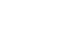 Цель – отбор перспективных проектов, содействие в проведении НИОКР и подготовке к стадии коммерциализации
Физические лица
МИП в соответствии № 209-ФЗ
Научно-технический проект
Ожидаемые результаты:
Создана интеллектуальная собственность
Начата реализация продукции
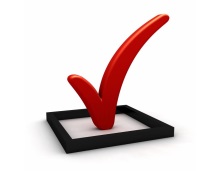 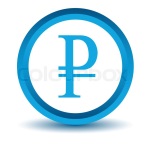 До 5 млн руб. на 2 этапа на НИОКР
до 2 млн рублей
Софинансирование не требуется
до 3 млн рублей
   + Внебюджетное софинансирование 100% от суммы гранта
4
«Старт»: Отбор проектов
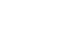 Формат отбора:
Заочная экспертиза
Очное жюри
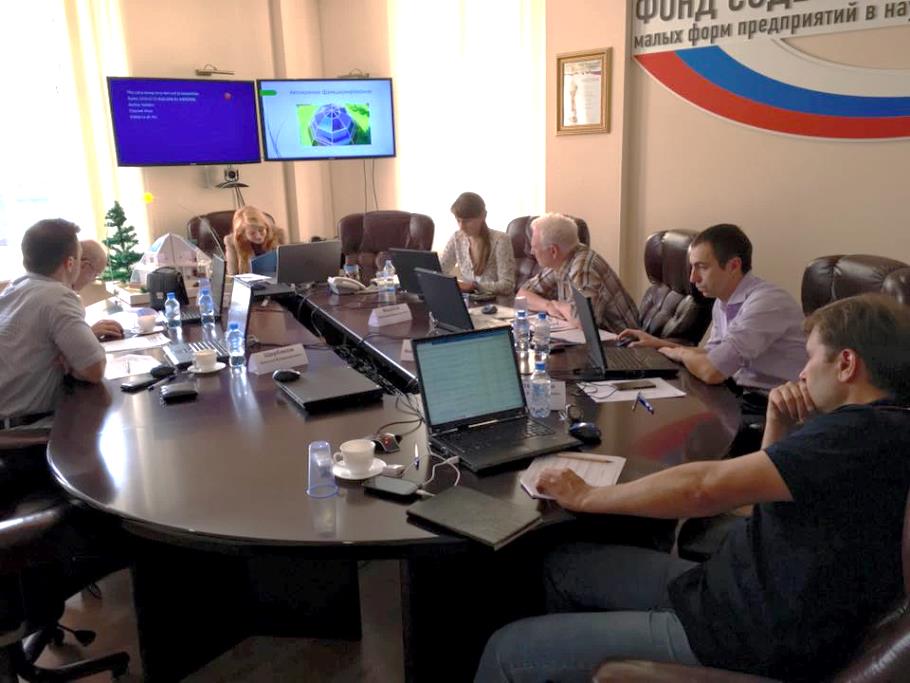 Критерии оценки:
Научно-технический уровень 
    (новизна, задел)
Перспективы коммерциализации
Команда проекта
Риски проекта
Критерии перехода с 1-го на 2-й этап финансирования:
Сформирована команда
Создана интеллектуальная собственность
Подготовлен бизнес-план
Найден инвестор
По статистике грант получает каждый 3-ий проект
5
Программа «Бизнес-старт»
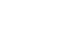 Цель – поддержка компаний, завершивших НИОКР и планирующих создание или расширение производства инновационной продукции, созданные по программе «Старт»
Заочная оценка проектов:
Бизнес-план проекта
Подтверждение софинансирования
Выполнение условий программы «Старт»
Юридические лица, прошедшие программу «Старт»
Научно-технический проект
Ожидаемые результаты:
Создание производства
Экономический эффект в течение 5 лет (прирост выручки, создание ВПРМ)
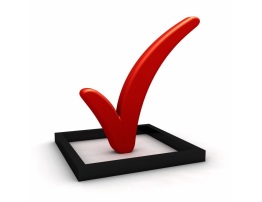 Грант 5 млн. рублей на коммерциализацию разработки 
Внебюджетное софинансирование 100%
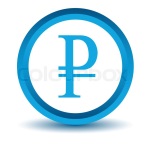 6
6
Программа «Развитие»
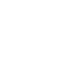 Цель – поддержка компаний, имеющих опыт разработки и продаж наукоемкой продукции, планирующих разработку и освоение новых видов продукции
Научно-технический проект
МИП согласно № 209-ФЗ
Ожидаемые результаты:
Интеллектуальная собственность
Создание производства
Экономический эффект в течение 5 лет (прирост выручки, создание ВПРМ)
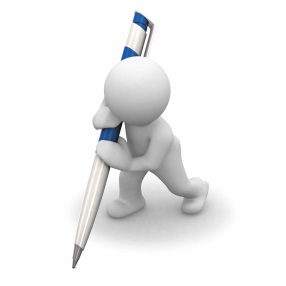 До 15 млн рублей,
Внебюджетное софинансирование 50% от суммы гранта
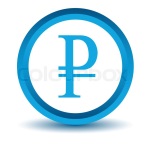 По статистике грант получает каждый 3-ий проект
7
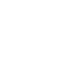 «Развитие»: Отбор проектов
Процедура отбора:
Заочная экспертиза 
Очная защита проектов*
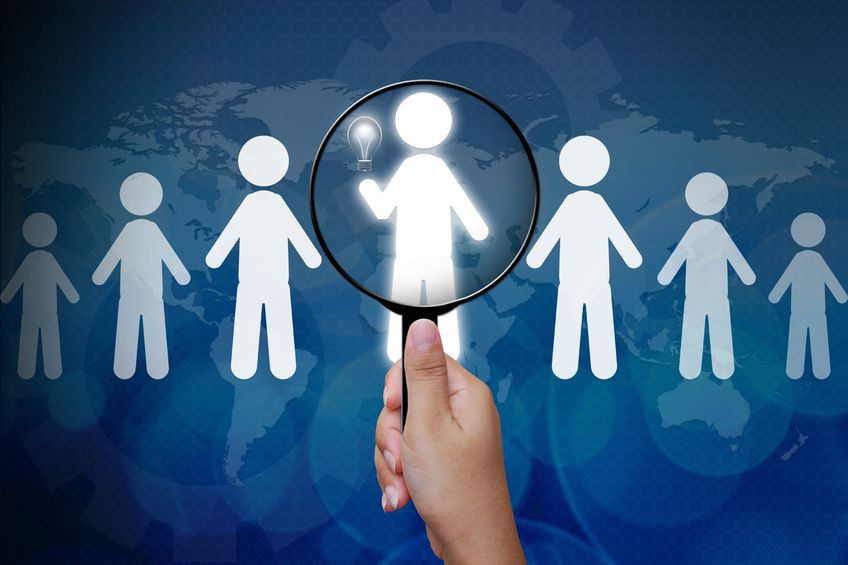 Критерии оценки:
Научно-технический уровень (новизна, задел)
Перспективы коммерциализации
Команда проекта
Оценка финансово-экономического состояния предприятия
Оценка планируемых показателей эффективности
*опционально
8
Программа «Коммерциализация»
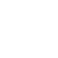 Цель – поддержка компаний, завершивших НИОКР и планирующих создание или расширение производства инновационной продукции
До 15 млн рублей
Внебюджетное софинансирование 100% от суммы гранта
МИП согласно № 209-ФЗ
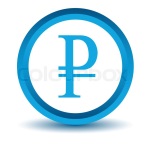 Завершенный НИОКР
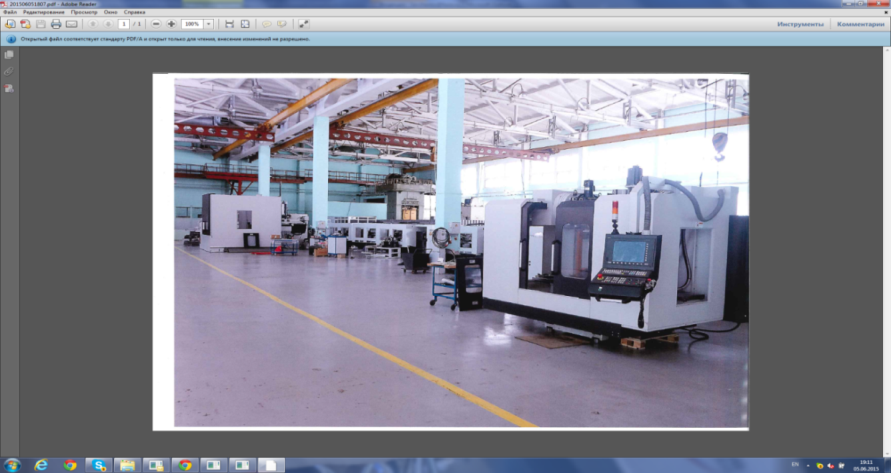 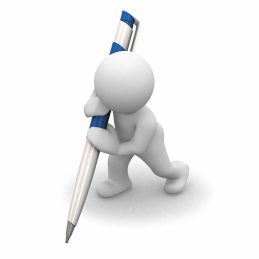 Создание производства
Экономический эффект в течение 5 лет (прирост выручки, создание ВПРМ)
По статистике грант получает  каждый 4-ый проект
9
«Коммерциализация»: Отбор проектов
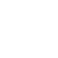 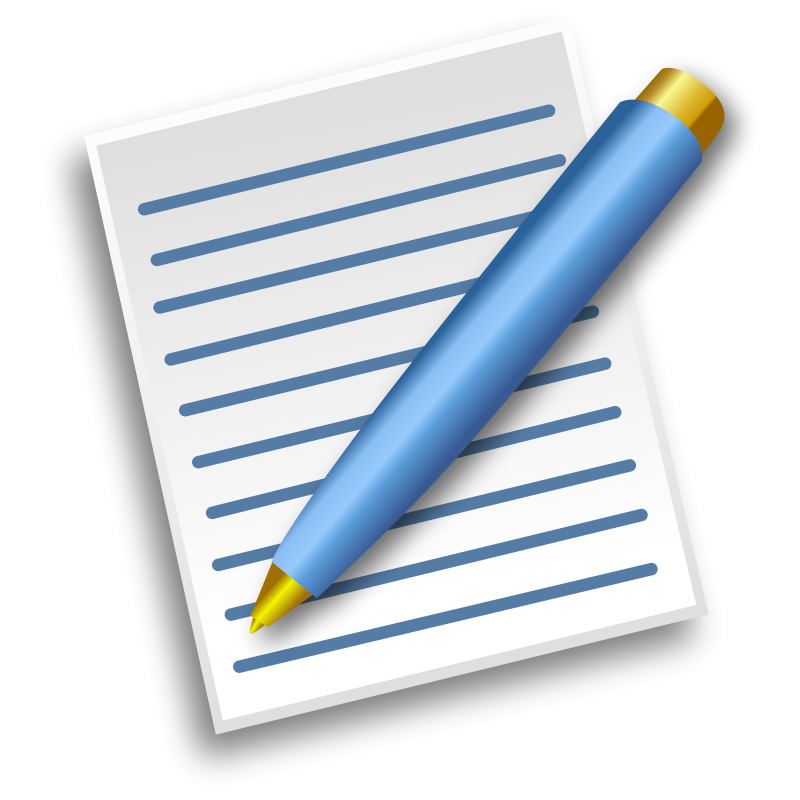 Формат отбора:
Заочная экспертиза
Критерии отбора:
Новизна, преимущества перед аналогами
Готовность к реализации
Перспективы коммерциализации
Оценка финансово-экономического состояния предприятия
Оценка бизнес-стратегии
Оценка планируемых показателей эффективности
10
10
Конкурсы совместно с РГ НТИ
NeuroNet 
AutoNet 
AeroNet
MariNet
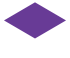 Конкурс «УМНИК-НТИ»
МИП согласно № 209-ФЗ
Физические лица от 18 до 30 лет
Научно-технический проект
Научно-технический проект
До 20 млн рублей,
Внебюджетное софинансирование 30% от суммы гранта
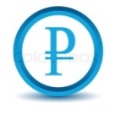 500 тыс.руб. на 2 года
Конкурс «Развитие-НТИ»
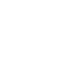 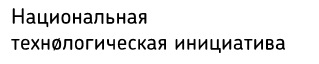 NeuroNet
AutoNet 
AeroNet
MariNet
EnergyNet
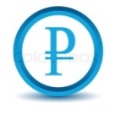 На конкурс «Развитие-НТИ» поступило 605 заявок,  отобрано 128 победителей
11
Типовые ошибки и причины
отклонения заявок
Недопуск по формальным признакам:
Заявитель не является малым предприятием по 209-ФЗ (кроме программ «УМНИК» и «Старт»)
Заявитель имеет действующий контракт по другим конкурсам Фонда
Отсутствие обязательных документов в составе заявки (выписка из ЕГРЮЛ, отчетность, бизнес-план, подтверждение софинансирования и др.)
Ведущие сотрудники предприятия участвуют в других проектах, финансируемых Фондом (для программы «Старт»)
Требуется
Завершен
Критерии отклонения:
Существенное недостижение показателей эффективности по ранее поддержанным проектам заявителя
Несоответствие запрашиваемой суммы гранта текущему финансово-экономическому состоянию заявителя
Невысокие ожидаемые показатели эффективности проекта
Низкая проработка заявки (отсутствует или не раскрыта новизна, не представлен анализ рынка и/или сравнение с аналогами, не проработана стратегия продвижения и платежеспособный спрос и т.д.)
Отсутствие полноценной команды проекта
12
Найдите себя
Требуется
Завершен
Завершен
Требуется
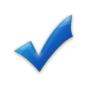 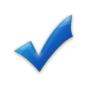 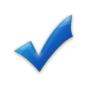 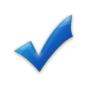 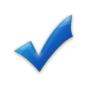 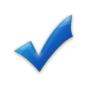 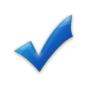 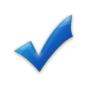 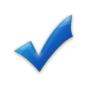 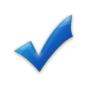 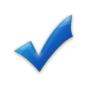 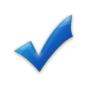 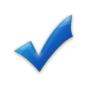 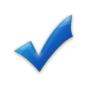 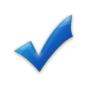 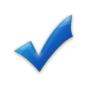 Прием заявок в 2017 году:
«УМНИК»                      постоянно                umnik.fasie.ru
«Старт»                         постоянно                online.fasie.ru
13
Контакты: + 7 495 231-19-01,  info@fasie.ru, www.fasie.ru